The “Sweet” Efforts of Hershey’s Chocolate Corporation During WWII
Maggie Mynhier
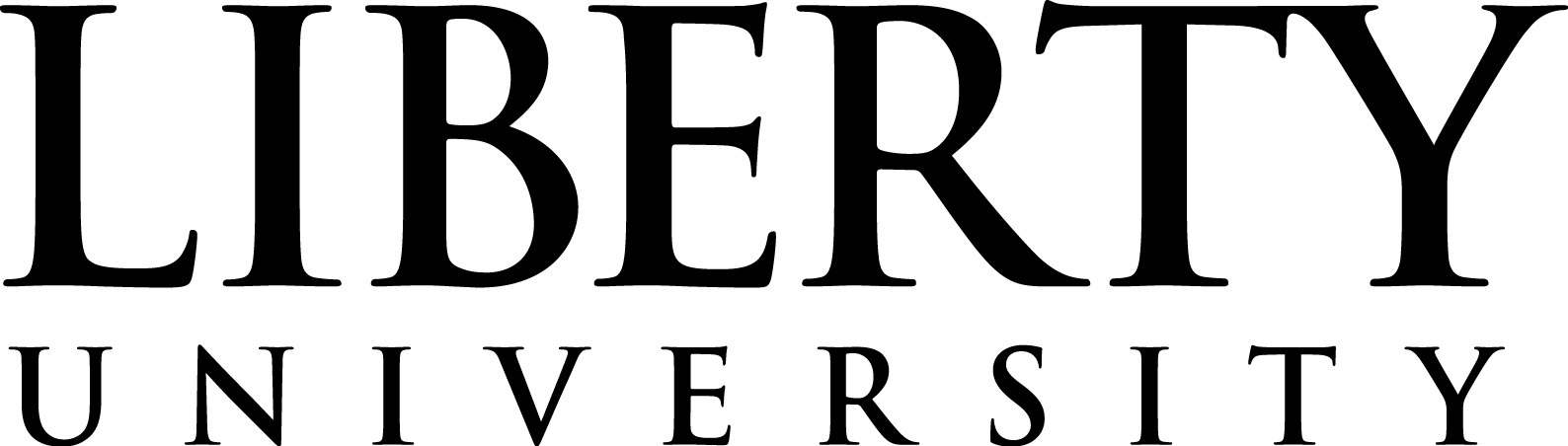 The Beginning 

Hershey Chocolate Corporation, founded in 1894, by former caramel confectioner, Milton Hershey. Hershey had left two previously unsuccessful confectionary ventures before he had established his successful caramel company, Lancaster Caramel Company, in 1886.
While his caramels were widely successful, Hershey had been inspired by the German chocolate-making machinery he witnessed on a venture to the 1893 World’s Columbian Exposition in Chicago. Hershey then established his chocolate company as a subsidiary of his caramel company. In light of his widespread success with chocolate, Hershey sold his caramel company in order to focus on the chocolate business. Hershey stated, “Caramels are just a fad, but chocolate is a permanent thing.”
One of Hershey’s objectives with his confectionary was to make it affordable for everyone to enjoy. This created widespread success across the United States and was carried throughout the hardships of the Great Depression.
As the company grew, it became a common treat on the home front, but also developed a role in the Second World War.
As the United States gradually became more involved in assisting the Allied nations through President Franklin D. Roosevelt’s Lend-Lease program, shortages occurred on the home front, including on sugar. Additionally, as a result of the German U-boat raids on transport ships going across the Atlantic, the company feared the inability to receive cocoa beans from Africa.
While the war brought tension for Hershey’s Chocolate Corporation, it had also brought involvement with the military. 

Introduction to War – Field Ration D

Captain Paul P. Logan of the United States Army Quartermaster Corps required that the newly formed group of paratroopers had light field rations throughout their deployment. Such rations would be eaten in emergency situations and had to be “indestructible, pocket-sized, heat resistant, and highly nutritious.” Logan also intentionally planned for the bar to not taste very good and asked that it taste “about like a boiled potato”.
In 1937, Logan met with Hershey’s chemist, Samuel Hinkle, and William Murrie, President of Hershey’s Chocolate and one of the founders of the M&M’s candy. They, along with Hershey himself, began to develop a chocolate bar that met Logan’s requirements and would serve as an emergency meal when jumping into combat. The final product was Field Ration D and it accomplished all of Logan’s specifications.
Hershey’s entire objective as a confectioner was to create a product that used the finest ingredients and would have exceptional taste, but he was able to see past his own enterprise and assist in the task that Logan had presented.
The bar they created had been set with oat flour, cocoa fat, skim milk powder, sugar, and artificial flavoring, and was fully packed with cocoa powder. It was also incredibly dense, containing 600 calories and weighing 4oz. It was so hard that it could hurt or break the soldier’s teeth.
Due to the heaviness and density of the bar, Hershey’s Chocolate Corporation was unable to produce them like their normal chocolate bars. They were hand-wrapped in an aluminum wrapper, then put in waxed cardboard and cellophane.
Hinkle noted that while the bar was not incredibly appetizing, Hershey’s Chocolate Corporation produced their first 90,000 bars for the Quartermaster Corps in 1937 and ultimately millions more.
As a result of the time-consuming process of molding and wrapping the bars, by America’s entrance into World War II in 1941, it was imperative that Hershey’s Chocolate Corporation establish more efficient production methods.
In 1939, Hershey produced 100,000 units per day and by the end of 1945, they were able to produce approximately 24 million units per week. Between 1940 and 1945, over three billion Ration D bars were produced and distributed around the world.
The heavy amount of cocoa, but miniscule amount of sugar resulted in a very unpleasant and bitter taste. Additionally, the high content of nutrients and vitamins, when eaten too rapidly, resulted in digestive complications and constipation.
The small text on the wrapper read, “To be eaten slowly (in about a half hour). Can be dissolved by crumbling into a cup of boiling water if desired as a beverage.” This was often overlooked by soldiers and its harmful effects deemed it the nickname “Hitler’s secret weapon.”
On August 22, 1942, in response to their efforts in wartime production, Hershey Chocolate Corporation received the Army-Navy ‘E’ Production Award
Major General Edmond B. Gregory recognized Hershey Chocolate Corporation’s achievements and said, “The men and women of Hershey Chocolate Corporation have every reason to be proud of their great work in backing up our soldiers on the fighting fronts.”

Hershey’s Tropical Bar

Field Ration D’s unpleasant tasted bothered M.S. Hershey. Hershey genuinely desired to spark joy for those who ate his candy, and while that was not the objective for Field Ration D, Hershey sought to make improvements.
In 1943, troops fighting in the Pacific theater required rations that could withstand the extreme heats. As a result, Hershey Chocolate Corporation created the Tropical Chocolate Bar.
Its taste and texture had been reformulated so that it would be slightly more favorable for the troops, but that is all it was. The bar was packaged in one- or two-ounce packages, contained more calories than the Ration D bar, and could sustain heat for up to an hour at 120 degrees.
The Hershey factory had produced and sent out over 380 million of them for the military.
The Tropical bar, as well as Field Ration D, included nutrients that worked to prevent conditions that were prevalent in the region men were fighting. “Vitamin B-1, Thiamin was present in both bars because it prevented beriberi, a condition directly resulting from a B-1 deficiency that can cause nerve, heart, and muscle damage and weakness. In extreme cases, it can cause heart attacks.”
Along with the Tropical Bar, Hershey Chocolate Corporation created a cocoa beverage powder. Hinkle described its functions and said it “was suitable for use – it had milk in it – suitable for use in adding to water, hot water if possible, but cold water would be alright, too, to serve as a nutritious drink for the fellows in the field when they needed nourishment.”
The Hershey Chocolate Corporation received four more citations after their first Army-Navy “E” for their continued success with the United States Army. Hinkle stated, “For the achievements there where we had to use a great deal of originality because we couldn’t use the usual methods of producing the chocolate.”
In addition to official awards, Hershey received positive reactions from the public. Portraits of soldiers eating a Hershey bar circulated, as well as appealing propaganda.
Conclusion
Abstract
The emergency rations from the Hershey Chocolate Corporation successfully provided and met the requirements for the United States Army during World War II. Through the Great Depression, M.S. Hershey’s confectionery greatly affected the food situation for troops fighting overseas. Their first emergency ration, Field Ration D, was densely packed with essential nutrients, calories, and bitter tasting chocolate. While unpopular amongst those who ate it, the bar succeeded in providing sustenance for soldiers. The second project to create a more durable bar that could withstand intense temperatures was also a success. The Tropical Bar could withstand high heat as a result of troops fighting in tropical climates. It was also marginally better tasting than Ration D.  Hershey Chocolate Corporation’s successes in World War II were due to the efforts put in by those serving on the home front as they created a product that had lasting impact and legacy.
This research examines the role and efforts of Hershey’s Chocolate Corporation during the Second World War. The struggle of food leading up to, and during wartime, is often an unspoken endeavor of military history. Feeding thousands of troops across multiple oceans requires immense financial support and materials. Additionally, the need for food to be sustaining and nourishing is another struggle entirely. In 1937, Hershey’s Chocolate Corporation had been asked to create an emergency food ration for troops serving overseas. Captain Paul, P. Logan, of the United States Army met with chemist, Sam Hinkle, and plant manager of the Hershey Corporation, William Murrie to inquire about doing so. This led to the creation of Field Ration D and later, the Tropical Bar. This paper focuses on the efforts put forth by Hershey’s Chocolate Corporation and analyzes the reactions of the soldiers, the scientists, military leaders, and employees of Hershey’s. It also investigates the effectiveness of Hershey’s Chocolate Corporation and if the bar served its intended purpose.
Introduction
Hershey Chocolate Corporation became a major supplier of emergency rations for troops serving in World War II. 
Hershey’s venture vastly expanded and entered the tumultuous 1930s and 1940s. Throughout the Great Depression, Hershey’s chocolate grew in popularity and became a major employer for the southeastern region of Pennsylvania. As unemployment increased, Hershey ensured that his workers received substantial pay and he also kept his products affordable for the consumer. 
In the years leading up to World War II, the United States Army asked Hershey’s Chocolate Corporation to develop and produce an emergency field ration for those engaged in combat. It was to be eaten as a last resort for soldiers who may have run out of their main rations or who did not have access to other food.
The first bar produced, Field Ration D, was densely packed with vitamins and nutrients, and was high in calories. Hershey also produced a bar that could sustain high temperatures, known as the Tropical Bar. 
Hershey Chocolate’s Corporation efforts on the home front during World War II impacted the food situation for soldiers and successfully provided substantial emergency rations that had lasting effects through the duration of the war.
Future Work
Bibliography
This topic leads to future research of other private businesses that have been involved with the United States Military and what may have been accomplished through such efforts. It raises questions about what the military would have done if Hershey did not accomplish their goal. Additionally, as a result of COVID-19, this research had been conducted completely virtually. There are hopes to increase research and include physical/in person elements to sustain findings and increase knowledge on the topic.
Primary Sources: 
“Advertising: Supplying/Our Armed Forces/Limits The/ Quantity for you…/Buy War Bonds and Stamps; Hersheys Cocoa, Syrup, Baking Chocolate; soldiers and trucks, ca. 1942.” Hershey Community Archives. https://gencat1.eloquent-systems.com/webcat/request/Action?ClientSession=-477f7e1a:17636c3b6ef:-7f28&UniqueID=6000_3355_19&TemplateProcessID=6000_3355&PromptID=&ParamID=&TemplateProcessID=6000_1051_1051&PromptID=&ParamID=&CMD_(DetailRequest)[0]=&ProcessID=6000_3363(0)&KeyValues=KEY_Vis001402.
“Army-Navy ‘E’ Award Ceremony.” Hershey Community Archives. https://gencat1.eloquent-systems.com/webcat/request/Action?ClientSession=-44c45817:1763182db8c:-7f09&UniqueID=6000_3355_63&TemplateProcessID=6000_3355&PromptID=&ParamID=&TemplateProcessID=6000_1051_1051&PromptID=&ParamID=&CMD_(DetailRequest) [0]=&ProcessID=6000_3363(0)&KeyValues=KEY_Vis001504.
“Hershey’s Chocolate Plays Important Part in War Effort, 1 May, 1944.” War Department Bureau of Public Relations. https://gencat1.eloquent-systems.com/webcat/request/Action?ClientSession=-477f7e1a:17636c3b6ef:-7fce&TemplateProcessID=6000_3355&CMD_(SearchRequest)[12]=&PromptID=&ParamID=&RequesterType=SearchTemplate&browseData=1&bCachable=1&Keyword=0&POI1_3035=ration%20d.
“Hershey Community Archives Oral History Program – Donald Hainly.” Hershey Community Archives. https://gencat1.eloquent-systems.com/webcat/systems/hersheyarchives/resource/files/f-drive/depts/archives/oral_history/hca/hainly_99oh06.pdf.
“Hershey Community Archive Oral History Program- Ruth Boyer,” Hershey Community Archives, https://gencat1.eloquent-systems.com/webcat/systems/hersheyarchives/resource/files/f-drive/depts/archives/oral_history/museum/boyer_89oh85.pdf.
“Hershey Community Archives Oral History Program- Samuel Hinkle.” Hershey Community Archives. https://gencat1.eloquent-systems.com/webcat/systems/hersheyarchives/resource/files/f-drive/depts/archives/oral_history/hca/hinkle_91oh01.pdf.
“Image of Emergency Ration D Wrapper.” How Hershey’s Chocolate Helped Power Allied Troops During WWII. https://www.history.com/news/hersheys-chocolate-allied-d-day-rations-wwii.
“Milton S. Hershey.” Entrepreneur: Growth Strategies. https://www.entrepreneur.com/article/197530.  
“Serving Our Country: Hershey Chocolate’s Contributions to World War II.” Hershey Community Archives. https://hersheyarchives.org/encyclopedia/serving-the-country-hershey-chocolates-contributions-to-wwii/.
“Tropical Bar; wrapper; military ration; Item #10; net weight 1.0oz; 1970.” Hershey Community Archives. https://gencat1.eloquent-systems.com/webcat/request/Action?ClientSession=-477f7e1a:17636c3b6ef:-7f4c&UniqueID=6000_3355_17&TemplateProcessID=6000_3355&PromptID=&ParamID=&TemplateProcessID=6000_1051_1051&PromptID=&ParamID=&CMD_(DetailRequest)[0]=&ProcessID=6000_3363(0)&KeyValues=KEY_Vis206713.
“Tropical Bar; wrapper; military ration; Item #9; net weight 2.0 oz; 1943.” Hershey Community Archives. https://gencat1.eloquent-systems.com/webcat/request/Action?ClientSession=-477f7e1a:17636c3b6ef:-7f4c&TemplateProcessID=6000_3355&CMD_(SearchRequest)[12]=&PromptID=&ParamID=&RequesterType=SearchTemplate&browseData=1&bCachable=1&Keyword=0&POI1_3035=%22tropical%20bar%22.
“World War II: Studio portrait of soldier eating Hershey’s Milk Chocolate Bar; annotated ‘Love Joe,’ ca. 1941-1945.” Hershey Community Archives. https://gencat1.eloquent-systems.com/webcat/request/Action?ClientSession=-477f7e1a:17636c3b6ef:-.7f28&UniqueID=6000_3355_4&TemplateProcessID=6000_3355&PromptID=&ParamID=&TemplateProcessID=6000_1051_1051&PromptID=&ParamID=&CMD_(DetailRequest)[0]=&ProcessID=6000_3363(0)&KeyValues=KEY_Vis208482.
Secondary Sources: 
“Hershey’s Field Ration D bars did not melt in heat, and tasted ‘just a little better than a boiled potato.’” Vintage News. https://www.thevintagenews.com/2016/10/28/hersheys-field-ration-d-bars-did-not-melt-in-heat-and-tasted-just-a-little-better-than-a-boiled-potato/.
“Our Story.” Hershey’s. https://www.hersheys.com/en_us/our-story/our-history.html.
“Ration D Bars,” Hershey Community Archives. https://hersheyarchives.org/encyclopedia/ration-d-bars/.
“The Story Behind the Caramels at the Circular.” Hershey: The Sweetest Place on Earth- Stories. https://stories.hersheypa.com/caramels-at-the-circular-history/.
“This was the Hershey bar custom-built for World War II.” We Are the Mighty. https://www.wearethemighty.com/mighty-history/wwii-custom-hershey-chocolate-bar/.
https://www.mashed.com/112889/untold-truth-hershey/
https://gencat1.eloquent-systems.com/webcat/request/Action?ClientSession=-5a45f4d9:1762c5f1b0b:-7f72&UniqueID=6000_3355_7&TemplateProcessID=6000_3355&PromptID=&ParamID=&TemplateProcessID=6000_1051_1051&PromptID=&ParamID=&CMD_(DetailRequest)[0]=&ProcessID=6000_3363(0)&KeyValues=KEY_Vis000397
1        2       3       4        5       6        7       8        9      10      11     12      13      14
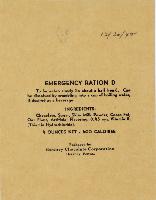 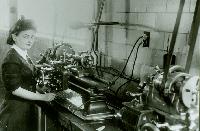 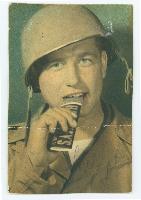 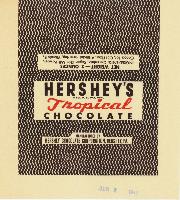 Methods
The research process for this project was qualitative. Initial research consisted of analyzing tertiary sources and expansive websites that include general information on the topic as a whole. Through doing this, more direction on what to search for in primary sources and scholarly secondary sources had been obtained. The research for this project relied fundamentally on primary sources. The Hershey Community Archives, found through Hershey’s website, provided a plethora of documents, personal accounts, oral histories, and detailed information on the company as a whole and their efforts in World War II.  Visual aids also contributed greatly to the research process. Images, newspaper articles and advertisements allowed for clearer understanding.
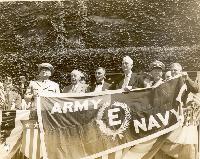 Above: Field Ration D wrapper. Top Right : Hershey’s employee working the machinery to mass produce ration bars.
Bottom Right: (Left to right) Major-General Edmund B. Gregory, Milton Hershey, Ralph Light, William F. R. Murrie, Lt. Leon Levy, Ezra Hershey.
Above: Hershey’s Tropical Bar wrapper. 
Left: World War II soldier’s studio portrait, “Love Joe” 
*All images from Hershey Community Archives.